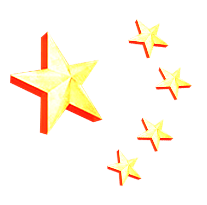 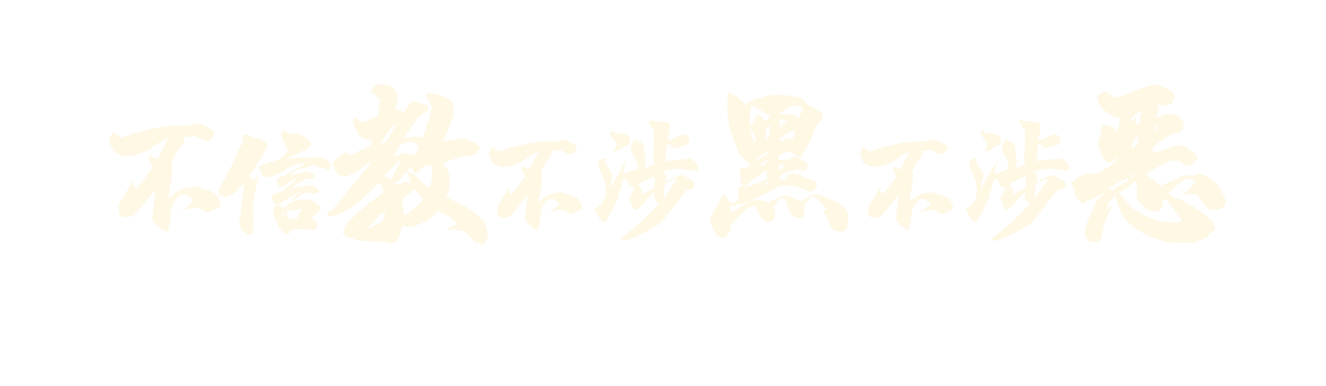 共产党员不信教不涉黑涉恶主题党日专题党课讲稿
lecture on the theme of party members' not believing in evil party members in japan
theme of party members' not believing in evil party members
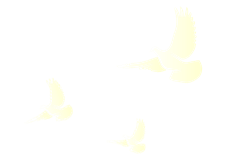 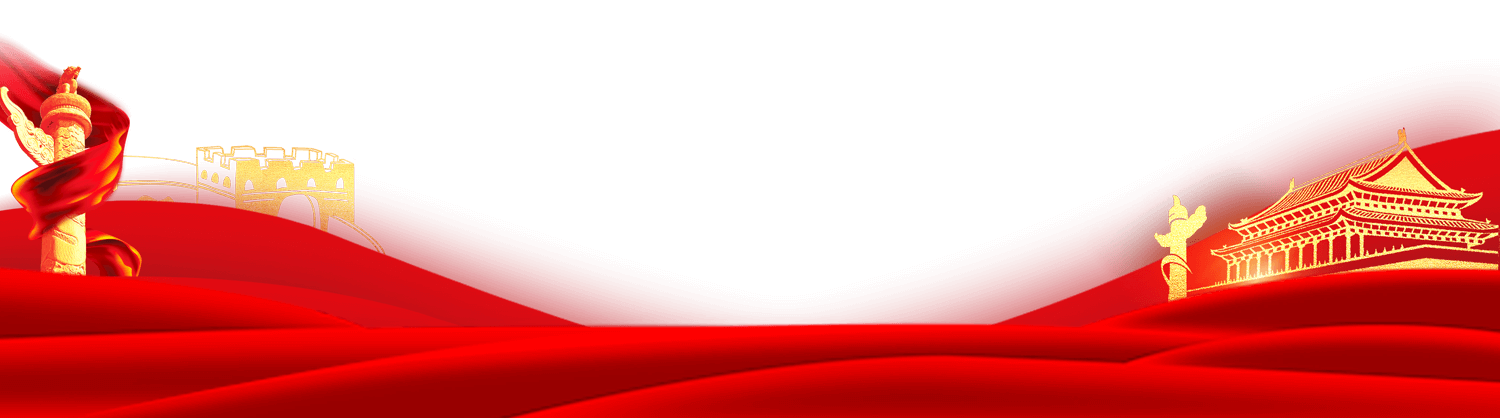 宣讲人：优页PPT    时间：20XX.XX
坚定理想信念·筑牢思想基础
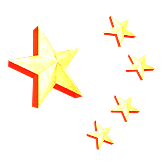 目
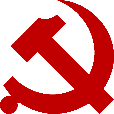 旗帜鲜明讲政治，坚决筑牢共产党员理想信念之基
01
录
正确认识开展扫黑除恶专项斗争的背景、形势，坚决杜绝共产党员涉黑涉恶
02
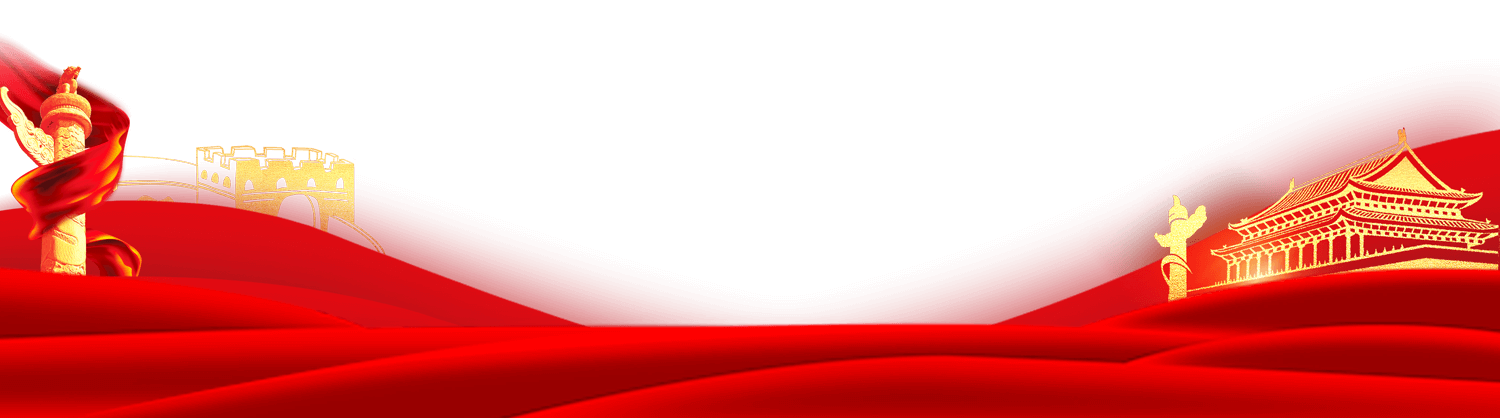 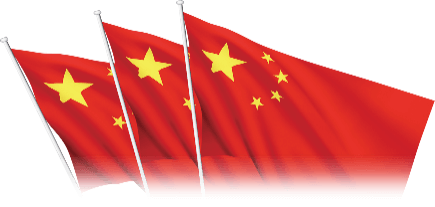 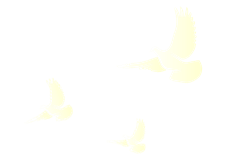 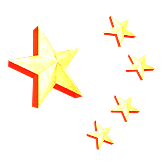 PART 01
第一章
旗帜鲜明讲政治，坚决筑牢
共产党员理想信念之基
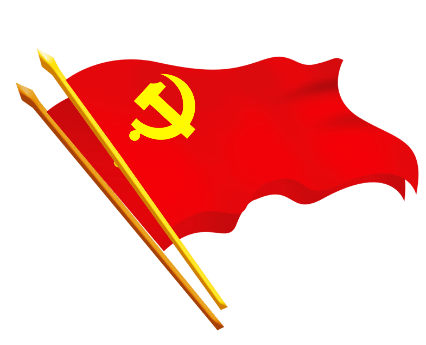 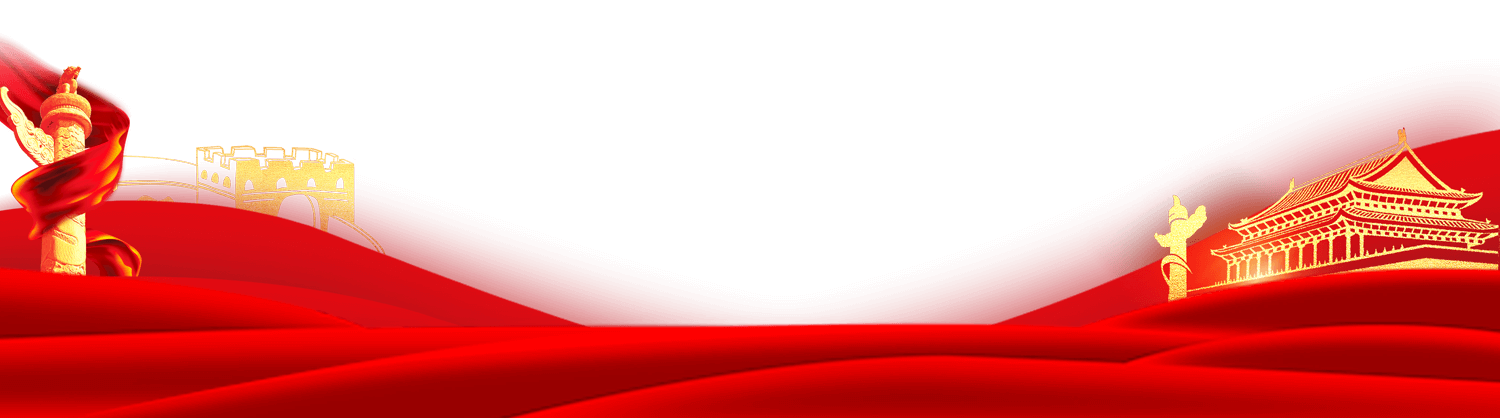 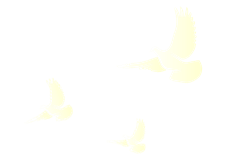 共产党员为什么不能信仰宗教
共产党员不准信仰宗教，这是我们党的政治纪律，是我们党区别于大多数政党的一大特点
党的十八届六中全会通过的《关于新形势下党内政治生活的若干准则》明确规定：“党员不准搞封建迷信，不准信仰宗教，不准参与邪教，不准纵容和支持宗教极端势力、民族分裂势力、暴力恐怖势力及其活动。”这就要求，在中国特色社会主义新时代、全面从严治党的新形势下，共产党员在不信教问题上绝无折扣可打、绝无变通可言。
中国共产党
关于新形势下党内政治生活的
若干准则
共产党员为什么不能信仰宗教
共产党员不能信仰宗教，这是由党的理想信念决定的
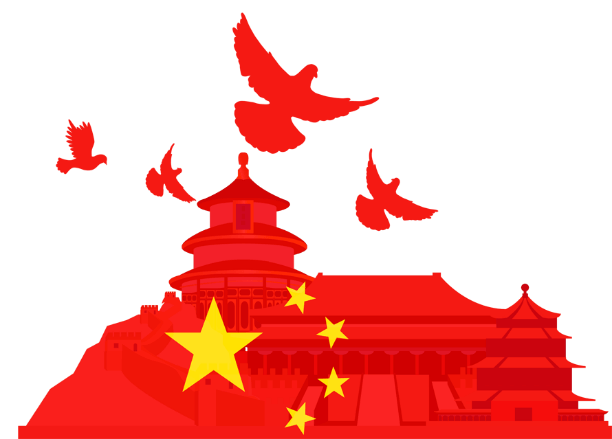 马克思指出，“共产主义是径直从无神论开始的”。共产主义远大理想和中国特色社会主义共同理想是中国共产党人的精神支柱。共产党员是比一般公民具有更高政治觉悟更高政治信仰、更强组织纪律性的“特殊公民”，不仅要模范遵守国家的法律，还要遵守党的政治纪律和组织纪律。
共产党员为什么不能信仰宗教
共产党员不能信仰宗教，这是由党的理想信念决定的
中国共产党是用马克思主义武装起来的先进政党，这决定了共产党员在世界观、政治立场、理论品格和社会理想等方面都与信教群众有着根本区别。马克思主义世界观和方法论正如列宁所指出的，是完备的哲学唯物主义。
01
02
03
04
共产党员认识和掌握马克思主义世界观和方法论是为了认识把握社会发展规律，肩负起自己的历史使命
马克思主义最鲜明政治立场是马克思主义政党的一切理论和奋斗都应致力于实现最广大人民的根本利益
马克思主义最重要的理论品格是与时俱进，坚持一切从实际出发，理论联系实际
实现物质财富极大丰富、人民精神境界极大提高，促进每个人自由全面发展
共产党员为什么不能信仰宗教
共产党员不准信仰宗教，是党员干部贯彻落实我党关于关心党的宗教工作、执行党的宗教政策的正确选择
在全国宗教工作会议上指出，要全面贯彻党的宗教信仰自由政策，依法管理宗教事务，坚持独立自主自办原则，积极引导宗教与社会主义社会相适应。做好宗教工作，需要广大党员干部坚持马克思主义宗教观，尊重信教群众的信仰，把信教群众紧密团结在党和政府周围。能不能坚定执行党的宗教政策是检验共产党员党性是否坚强、人民立场是否牢固、与人民的联系是否密切的重要标准。
共产党员必须认真贯彻党的宗教政策，善于与宗教界人士交朋友，注意倾听宗教界人士的意见和建议，积极引导宗教与社会主义社会相适应，不断巩固和扩大党的群众基础，增强党对信教群众的吸引力、凝聚力。
如果向共产党员信教“开禁”带来的恶果是什么
如果允许党员信教，那么就是允许党内唯心主义与唯物主义两种世界观并存，有神论与无神论并存。这势必造成马克思主义指导地位的动摇和丧失，在思想上、理论上造成党的分裂。
如果允许党员信教，就等于允许一些党员既接受党组织的领导，又可以皈（gui）依于不同宗教人士的门下，接受各类宗教组织领导。势必在组织上造成党的分裂，极大地削弱党的组织在反分裂斗争中的战斗力。
如果允许党员信教，一些党员势必成为某一种宗教势力的代言人。一些地方可能出现宗教徒管党的宗教工作现象，凸显利用政府资源助长宗教热的情况，党的宗教工作将从根本上动摇。
共产党员不信教是一个政治品格问题
中国历史上有过形形色色的宗教，但中国并不是一个宗教国家。中国有着悠久的无神论传统，影响中国人思想观念的中国传统哲学具有强烈的人本主义倾向，强调人对客观世界的认知和改造能力，这与西方传统哲学的神本主义有很大区别。
中国老百姓大多数不信教或不持某种固定的宗教信仰，宗教始终不能成为中国人意识形态的主流，同时中国宗教自身也具有强烈的现实品格。这样的国情背景是我们党作为一个唯物主义、无神论的政党而能够如此自然地从人民中孕育生长，得到人民广泛认同、支持的重要原因。
中国儒学
传统精神
如果允许党员信教，完全违背中国国情，不仅党能否取得信仰不同宗教的教徒的一致支持成为问题，而且能否继续获得占人口大多数的不信教群众的支持将成为更大的问题。
共产党员如果信仰宗教、传播宗教思想
就是对自己政治信仰的背叛,就是彻头彻尾的假马克思主义者,就是与党的前进方向背道而驰，就是个人自由主义思想作祟的典型反映，就意味着理想信念的动摇和滑坡，就会在脑子里盛装上帝、神佛思想，挤占人民位置；就会背离党的宗旨，自然蜕变成一心只为神佛服务，用虚幻的神佛来监督约束自己的言行，甚至造成欺上瞒下、无所顾忌之风，置民众利益于度外，最终堕落成为害群之马。
党员干部要怎么做
我们党要求全体党员要提高政治站位，把学习贯彻党的十九大、十九届二中、三中、四中全会精神和习近平新时代中国特色社会主义思想作为首要政治任务，用理论武装头脑，强化共产主义理想信念，不忘初心牢记党员职责使命，坚定不移走中国特色社会主义道路。
要对照《党章》《纪律处分条例》《廉洁自律准则》等党内法规，认真落实共产党员不得信仰宗教和参与宗教活动这一政治纪律，在日常工作生活中切实做到守规矩严纪律转作风促落实。
坚持马克思主义哲学的辩证唯物主义和历史唯物主义，正确区分宗教信仰，自觉做到不信仰宗教不传播宗教言论，做一名合格的共产党员。
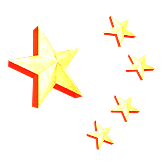 PART 02
第二章
正确认识开展扫黑除恶专项斗争的背景、形势，坚决杜绝共产党员
涉黑涉恶
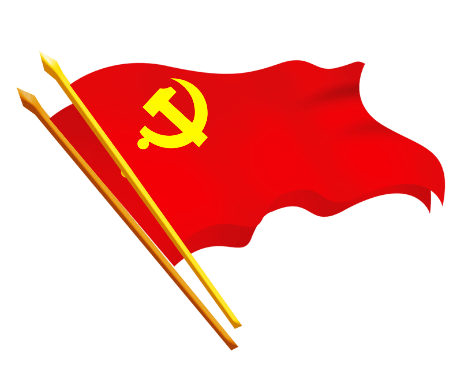 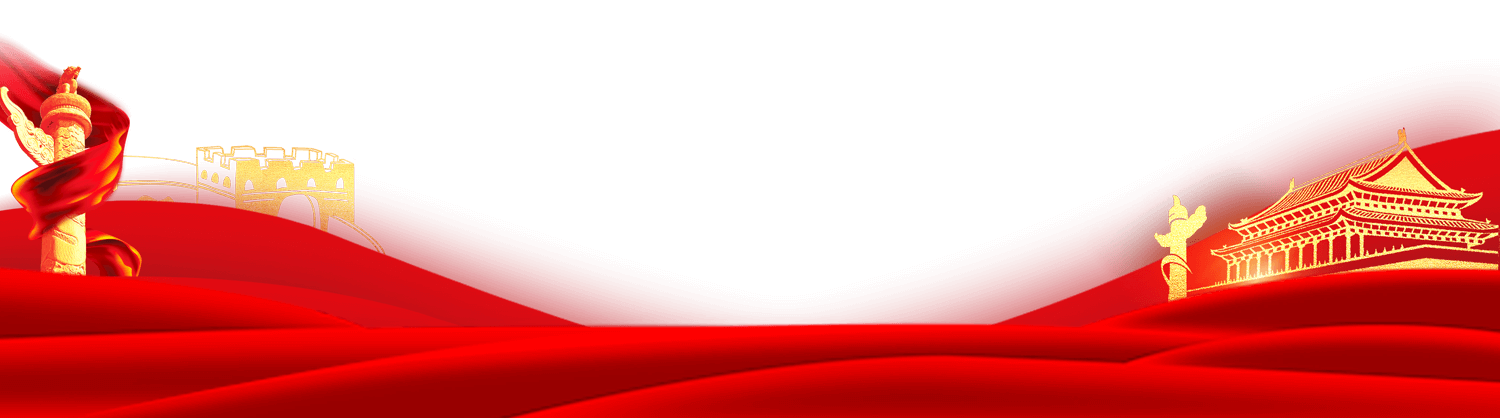 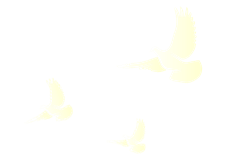 第二
第一
第三
作为共产党员要立足实际直面这次扫黑除恶斗争
共产党员要正确看待这次扫黑除恶斗争
这次扫黑除恶斗争非同寻常
正确认识开展扫黑除恶专项斗争的背景、形势，坚决杜绝共产党员涉黑涉恶
这次扫黑除恶斗争非同寻常
01、从时间上看，这次扫黑除恶斗争跨度长
自2018年1月23日开始，至2020年底结束，为期三年。第一年是严态势，营造人人喊打的氛围；第二年是攻案件，提升群众的满意度；第三年，也就是今年要建机制，取得压倒性的胜利。
02、从内容上看，这次扫黑除恶斗争范围广
中央明确重点打击十二种“黑恶势力”，整治内容非常集中。
03、从规格上看，这次扫黑除恶斗争层次高
1983年，全国开展了第一次大规模“严打”。2000年，中央首次提出开展全国性打击涉黑犯罪。2018年，以“中共中央、国务院”名义发出“扫黑除恶专项斗争”通知，这在历史上是第一次，过去扫黑除恶是中央政法委牵头、发文组织实施，这次是中央和国务院专门印发通知，整合中纪委、组织部、中央政法委等近30个部门联合办公，集党和国家之力进行专项斗争，规格至高，前所未有。
这次扫黑除恶斗争非同寻常
04、从行动上看，这次扫黑除恶斗争力度大
从“打黑”变“扫黑”，虽然只是一字之差，但足见力度之大。过去“打黑”更多是从社会治安角度出发，强调点对点打击黑恶势力犯罪。这次“扫黑”是从夯实党的执政根基、巩固执政基础、加强基层政权建设、维护国家长治久安的角度，在更大范围内，更全面、更深入地扫除黑恶势力，不但要打击犯罪，还要打击违法行为。中央要求，对涉黑涉恶问题尤其是群众反映强烈的大案要案，要有坚决的态度，无论涉及谁，都要一查到底，特别是查清背后的“保护伞”坚决依法查办，毫不含糊，坚决依法严惩，打早打小，除恶务尽。
05、从标准上看，这次扫黑除恶斗争要求高
这次扫黑除恶由过去的重社会治安，抓刑事案件，增强群众的安全感，转变为重点抓侵害群众切身利益的腐败问题和黑恶行为，增强群众的获得感，抓净化基层民主政治生态，优化社会环境，增强群众的幸福感。中央要求各级执法部门进一步明确政策法律界限，统一执法思想，加强协调配合，既坚持严厉打击各类黑恶势力违法犯罪，又坚持严格依法办案，确保办案质量和办案效率的统一，确保整治效果、法律效果和社会效果的统一。
共产党员要正确看待这次扫黑除恶斗争
黑恶势力是一种社会毒瘤，严重破坏经济社会秩序，侵蚀党的执政根基，作为共产党员一定要坚定政治立场，坚决拥护党的决定，正确看待问题，积极配合党和政府开展此项工作。
一是要从讲政治的高度看待扫黑除恶
开展扫黑除恶专项斗争是习近平总书记亲自作出的重大决策，彰显了以习近平同志为核心的党中央对治国安邦的战略谋划、对人民福祉的深情关切、对执政根基的长远考量。开展扫黑除恶专项斗争，扫除的是黑恶势力，净化的是政治生态，赢得的是人民拥护，夯实的是执政基础。我们要进一步强化政治自觉，把开展扫黑除恶专项斗争，作为切实树牢“四个意识”、坚定“四个自信”、坚决做到“两个维护”的实际行动来推进，确保党中央的这一重大决策部署落到实处。
二是要从践行为民服务宗旨的高度看待扫黑除恶
扫黑除恶专项斗争是一场人民战争，也是一项民心工程。开展扫黑除恶专项斗争，正是从以人民为中心的发展思想出发，回应人民群众对美好生活的向往和需求，解决人民群众最直接最关心的问题。我们要坚持以人民为中心的发展理念，始终站在人民立场部署推进专项斗争，以扫黑除恶专项斗争为抓手，推进社会治理现代化，优化基层政治生态和社会生态，不断增强人民群众的获得感、幸福感、安全感。
三是要从保障高质量发展的高度看待扫黑除恶
良好和谐的社会环境，是推动肃南高质量发展的重要保障。黑恶势力的存在，必然会毒化营商环境、恶化社会环境。我们要充分认识到黑恶不除则百业难兴，切实防止黑恶势力渗透到市场经济秩序当中，对那些破坏营商环境、危害社会稳定的黑恶势力要坚决打击到底，为高质量建设**创造良好环境。
作为共产党员要立足实际直面这次扫黑除恶斗争
把扫黑除恶和加强机关组织建设结合起来，进一步提升管理水平。坚决铲除滋生土壤，清理灰色地带，完善落实常态化监管机制，切实从源头上防止黑恶势力滋生。要深化法治、德治相结合的内部管理体系，真正将工作触角延伸到末梢，不断增强对涉黑涉恶问题的“免疫力”。要持续优化工作格局，坚持整体联动、标本兼治，加大与相关部门的协调配合力度，切实形成工作强大合力。
牢固树立以人民为中心的宗旨意识，树立“常怀忧党之心、恪尽兴党之责”的政治理念，深入基层，体察民情，了解民意，知民诉求，解民所需，在实践中努力为群众办好事、做实事、解疑难，使党的执政根基在服务群众中不断得到强化。紧紧围绕群众反映强烈、社会影响突出的重点问题，深入实际、深入基层、深入群众，多到情况复杂、矛盾突出的地方开展调研，努力研究新情况，解决新问题。
真正做到耐得住寂寞，守得住清苦，抗得住诱惑，识得破陷阱，经得起考验。坚决远离各种“小圈子”，杜绝人情交换。管住自己的腿，不该去的地方坚决不去；管住自己的嘴，不该吃的坚决不吃；管住自己的手，不该拿的坚决不拿。以身作则、率先垂范，主动维护政治纪律，敢抓敢管，坚决同一切违反政治纪律的行为作斗争，坚决维护纪律的严肃性和权威性。
要强化整体联动，凝聚强大合力
要强化宗旨意识，深化为民服务
要强化廉洁自律，弘扬优良作风
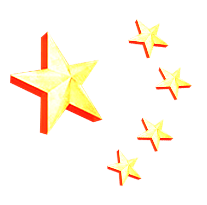 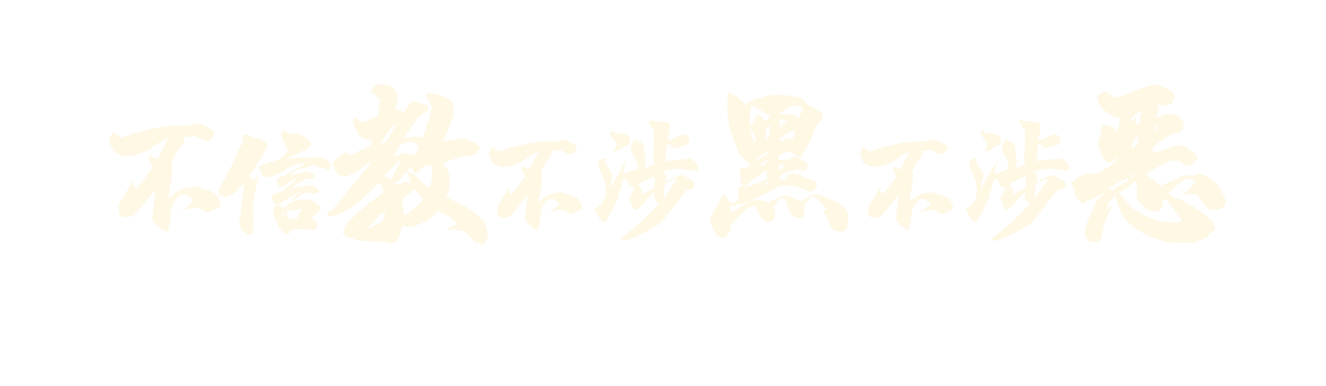 共产党员不信教不涉黑涉恶主题党日专题党课讲稿
lecture on the theme of party members' not believing in evil party members in japan
theme of party members' not believing in evil party members
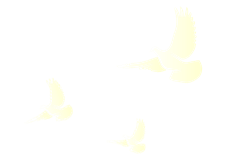 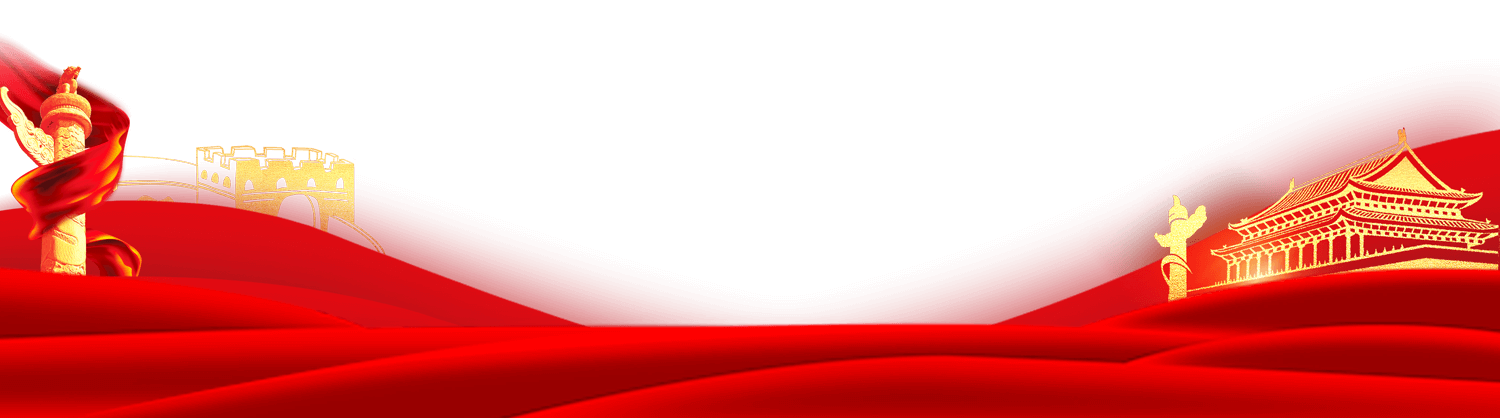 演示完毕感谢您的观看
坚定理想信念·筑牢思想基础